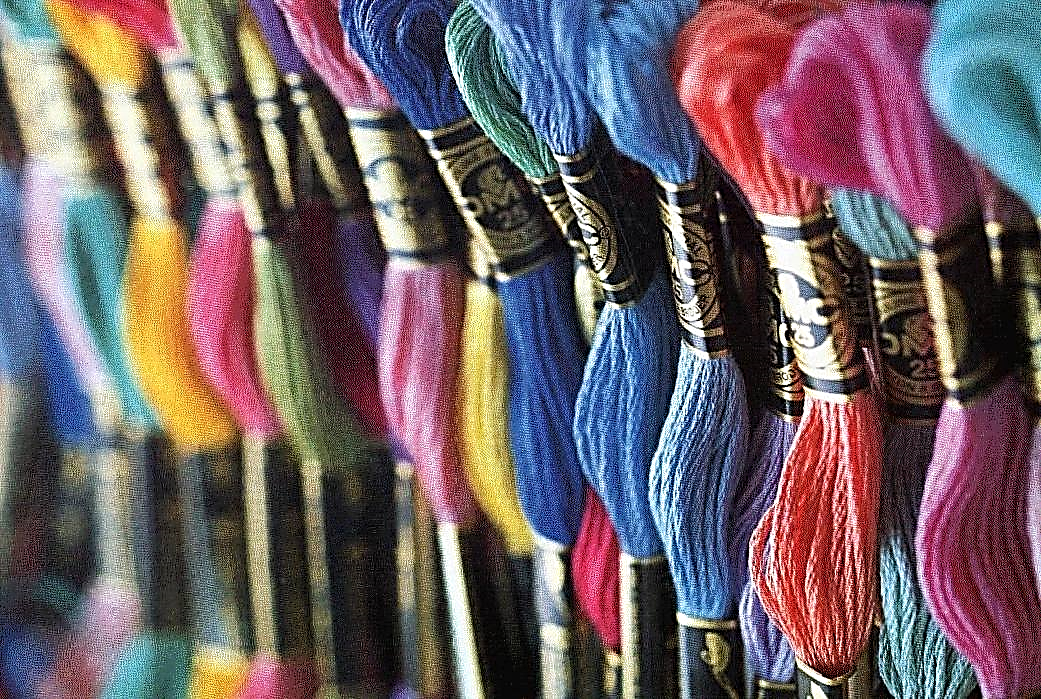 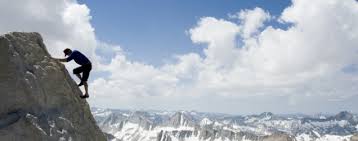 H I L A R.     C.
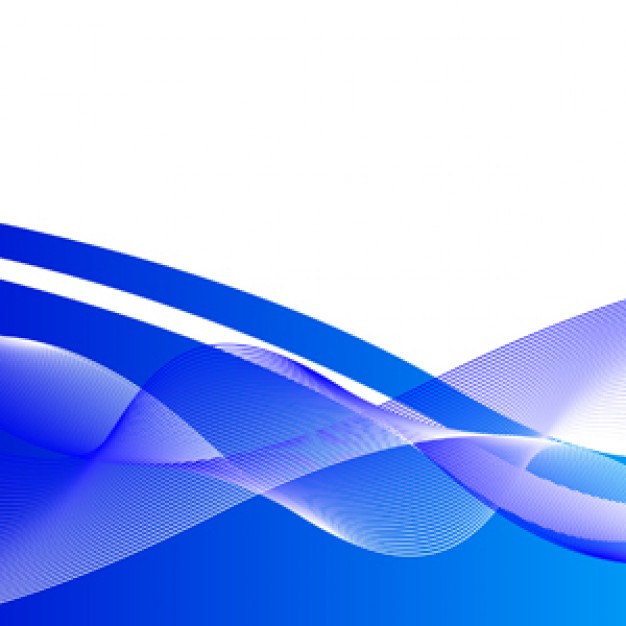 Se lanzadera e hilamensajes de convivencia
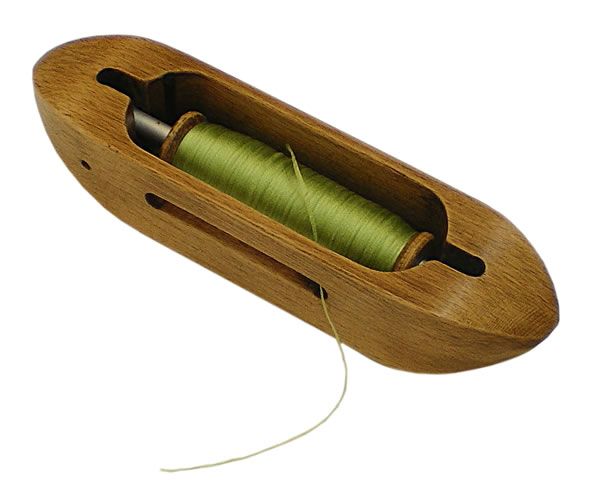 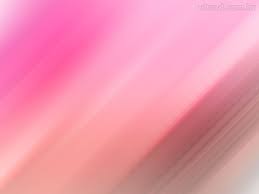 LA TELA SE HACE DE PRODUCTOS DE LA       TIERRA Y ANIMALES…
CUÍDALA
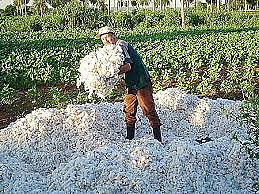 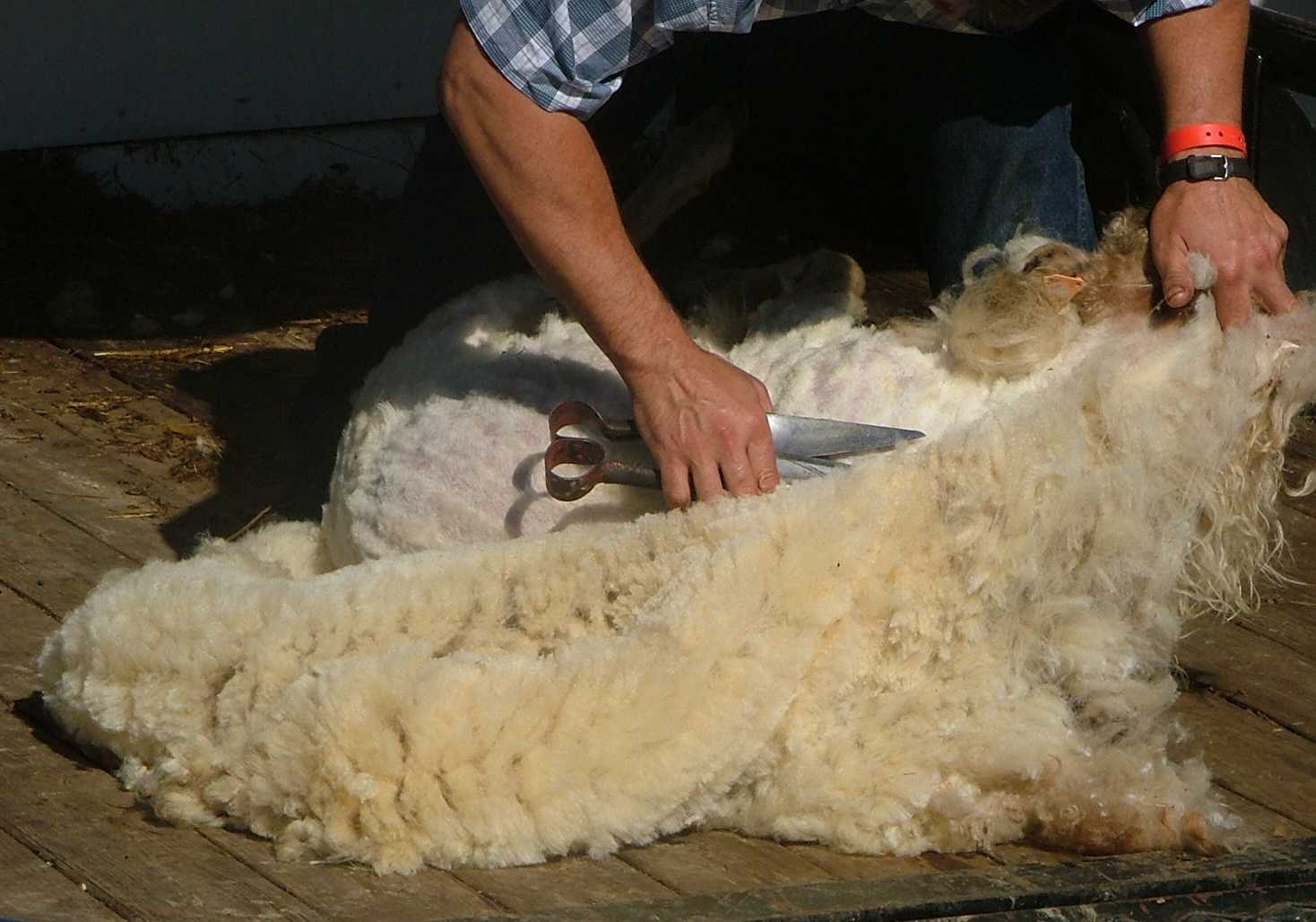 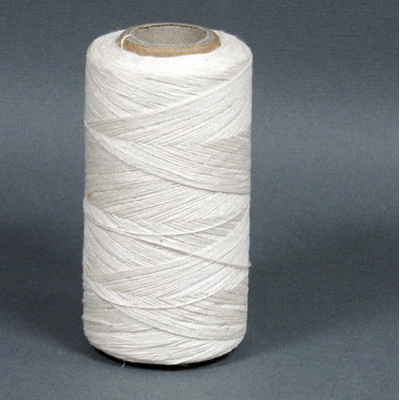 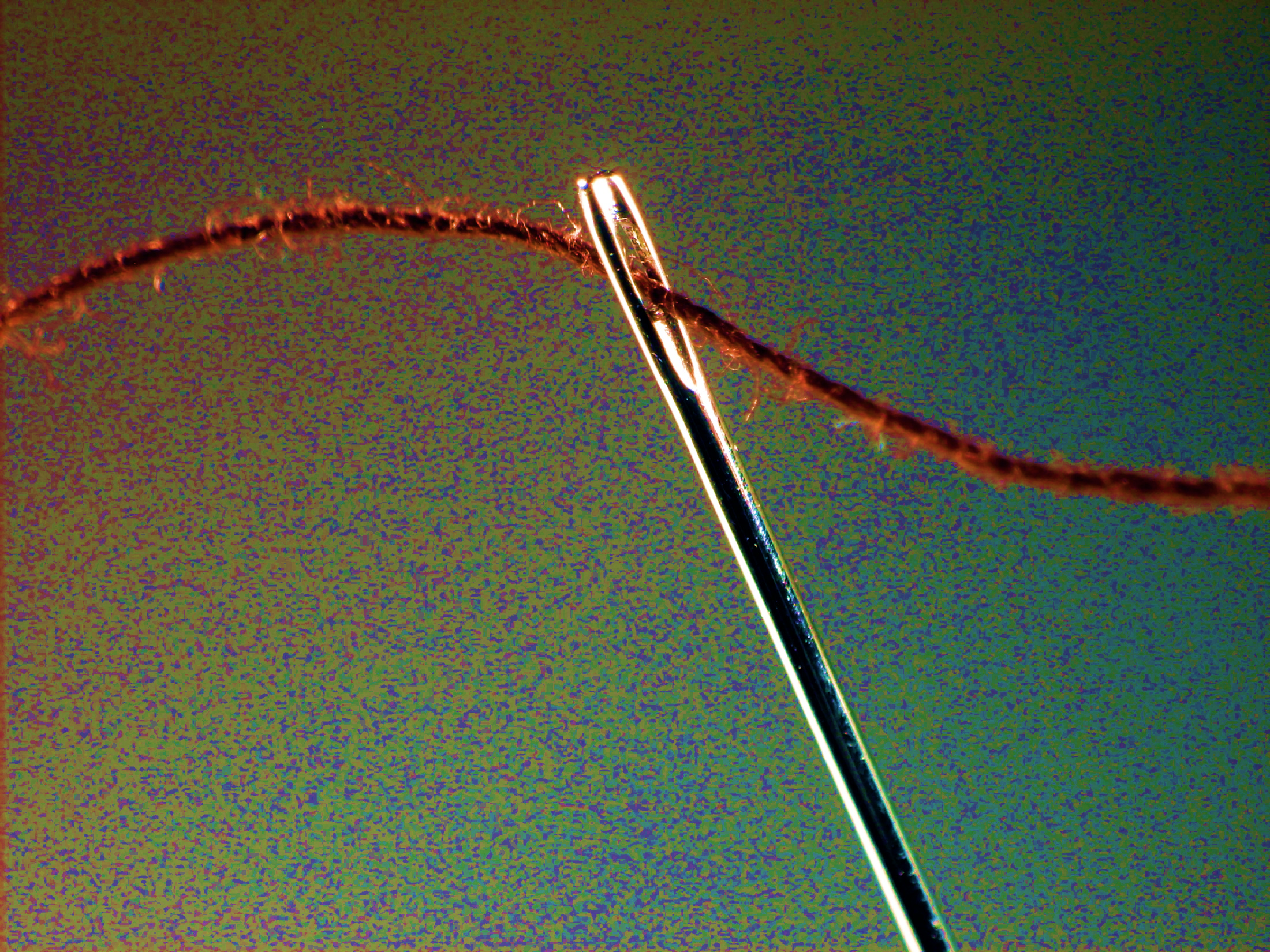 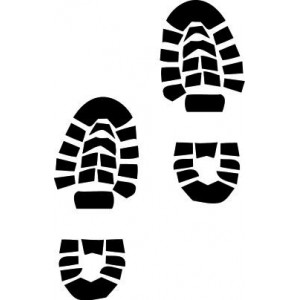 Ves  hilando tus  pasos, haz buen  tejido
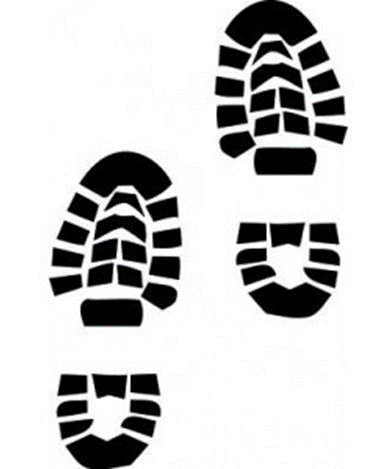 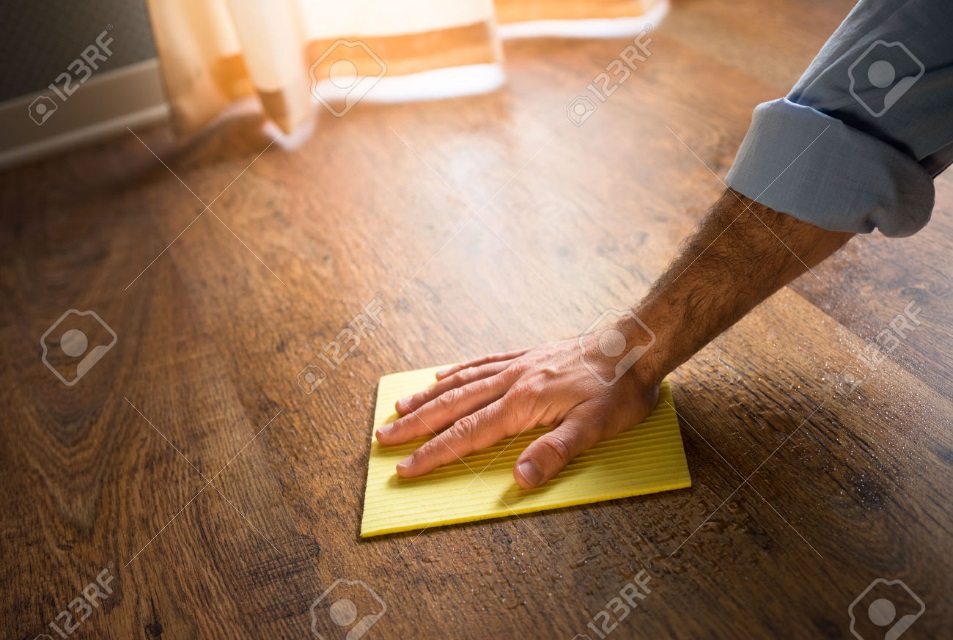 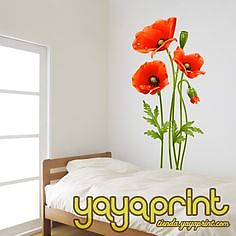 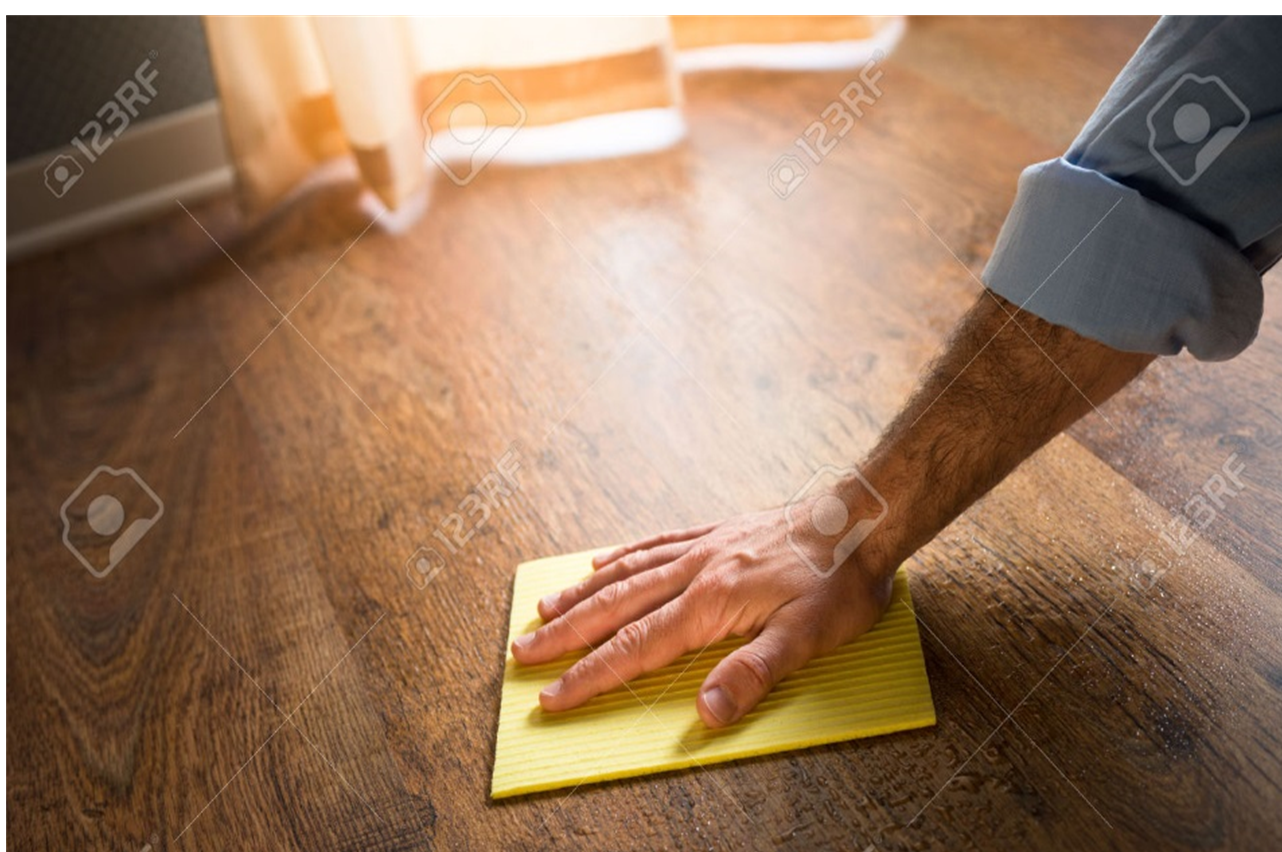 Diseña la VIDA sinolvidar pulir losmodales
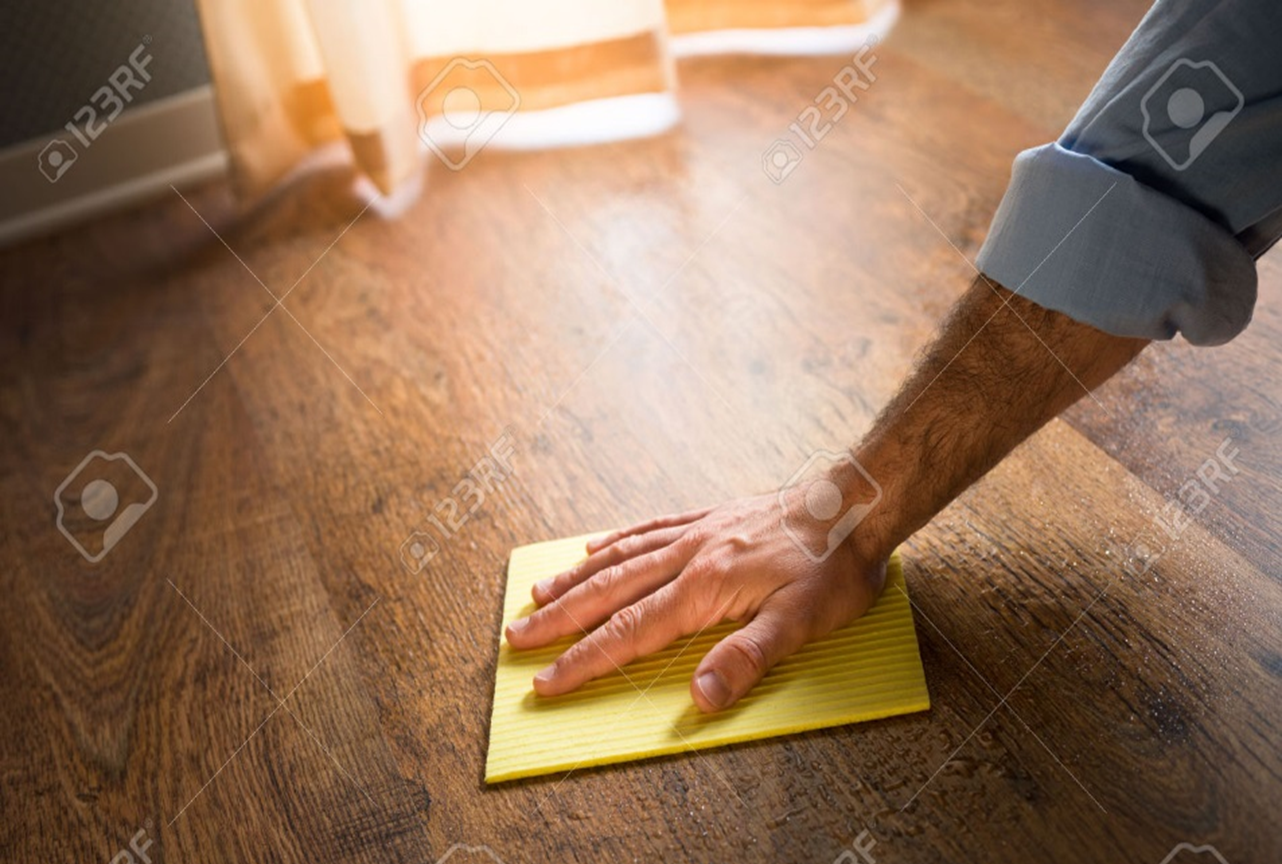 No seas ciego, mira y admírate; obra de DIOS
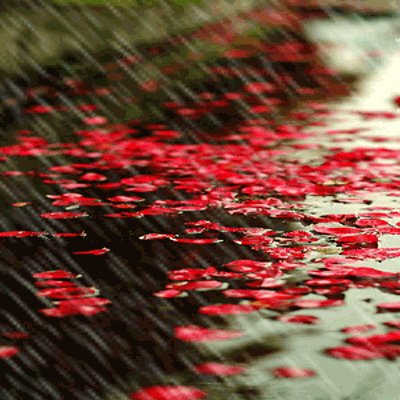 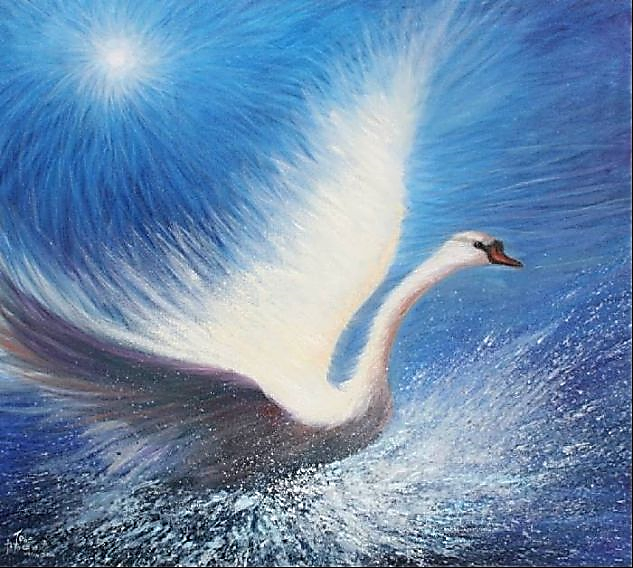 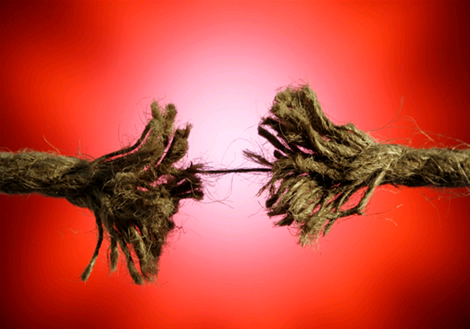 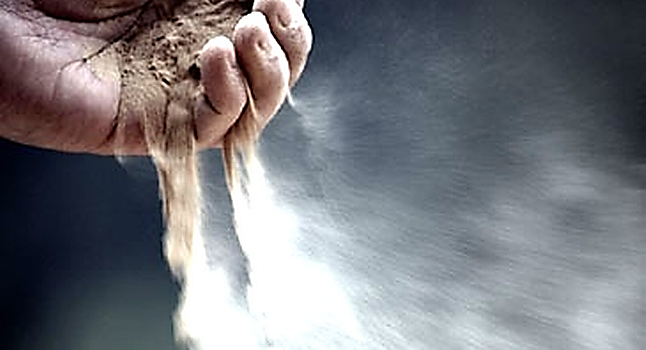 Evita fijarteen lasbriznas delos demás,
sé sincero
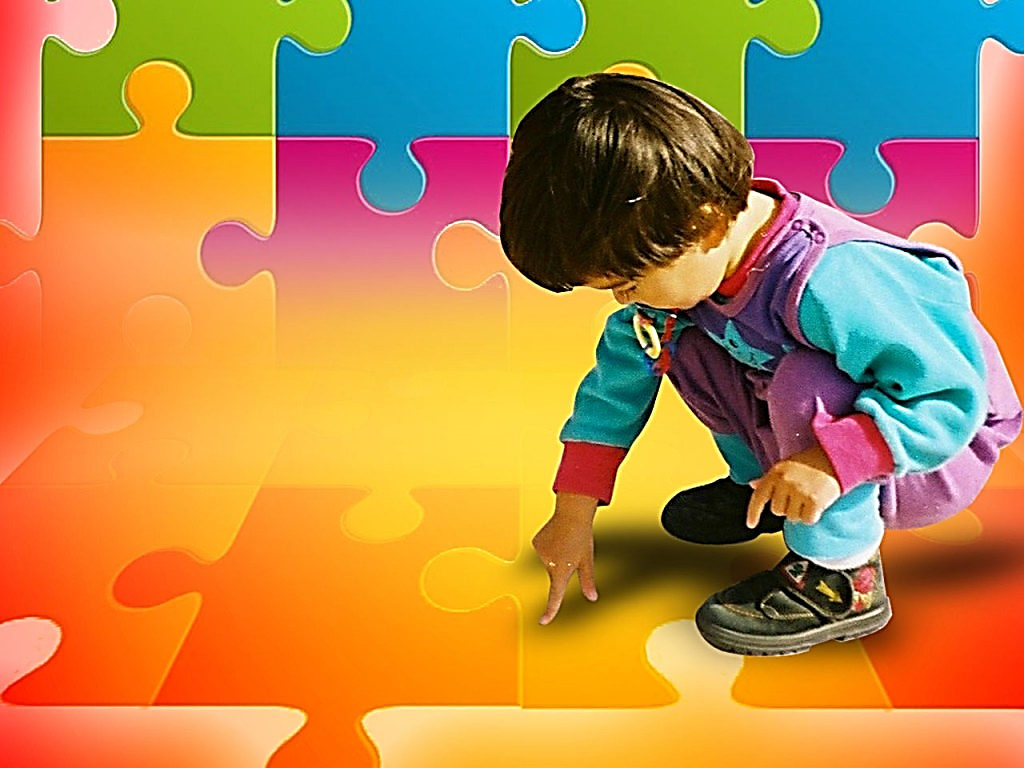 En cada buena obra teje el  S e ñ o r
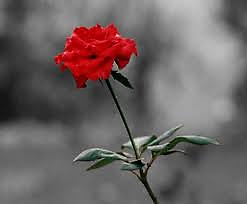 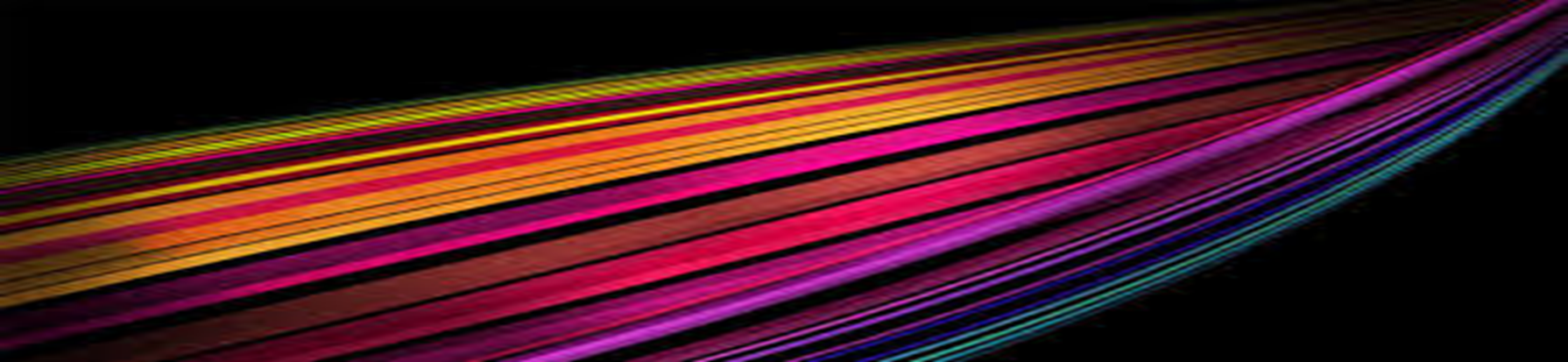 Se fibra óptica y envía mensajes que unan
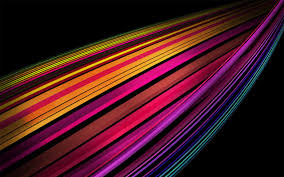 Ayuda
Colaboración
Compañerismo
Unión
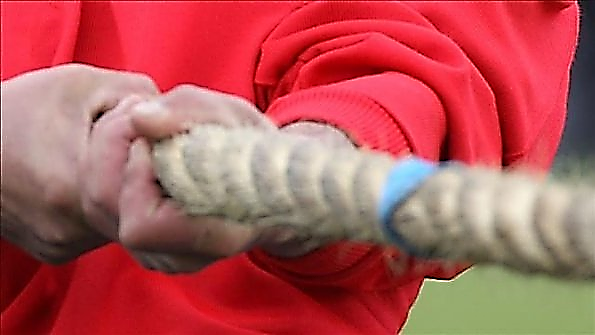 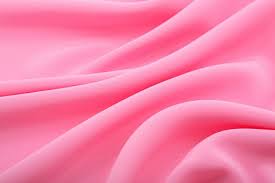 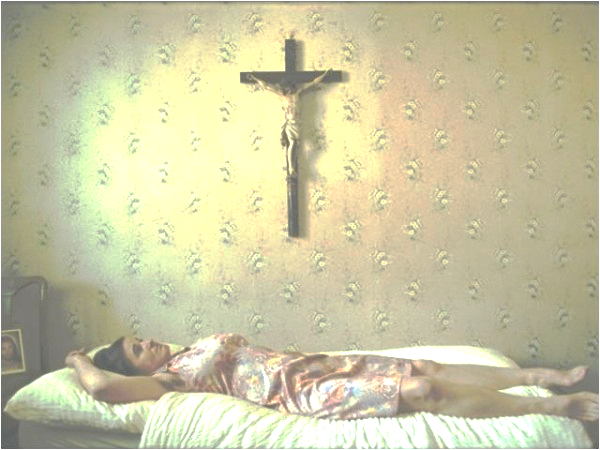 Toda
acción
debe
 suscitar
E S P E R A N Z A
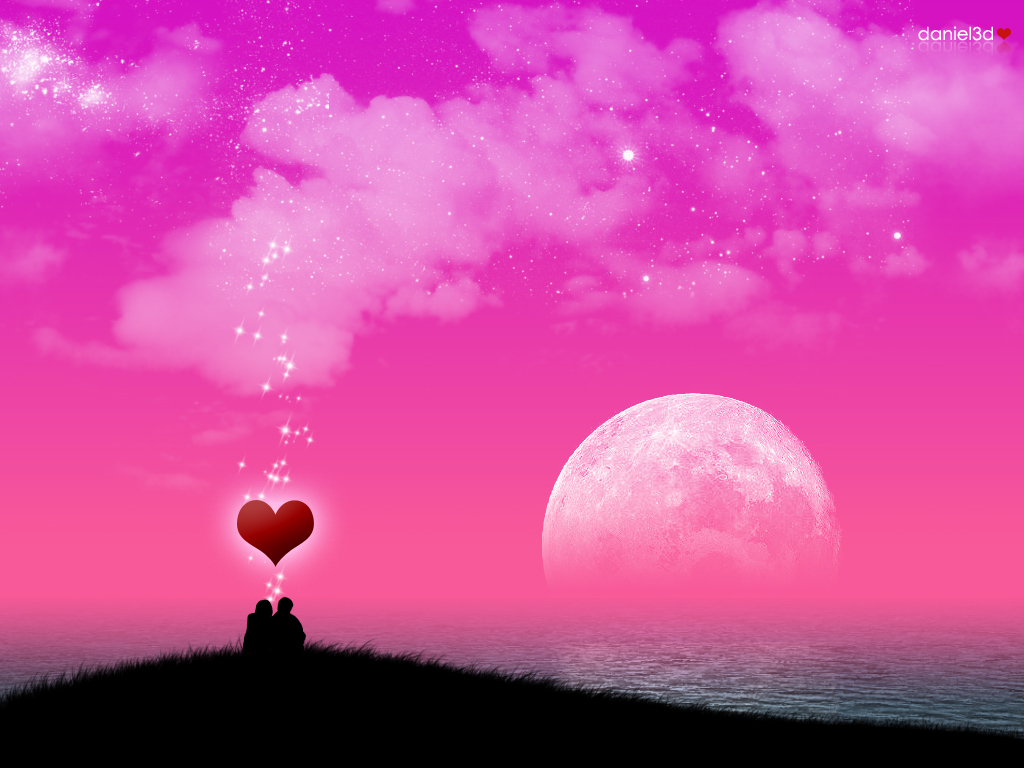 No te cansesde mirarel horizonte
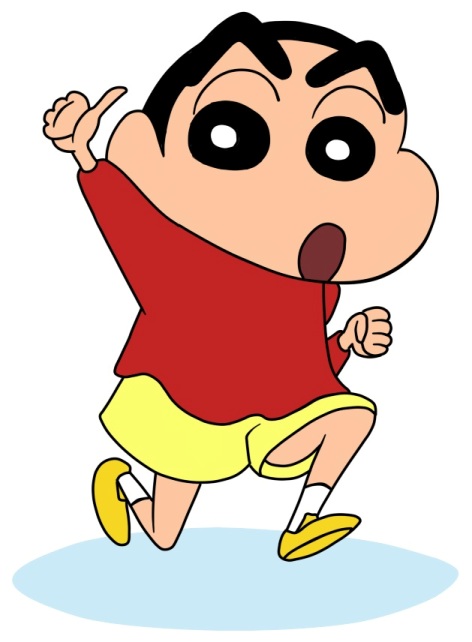 SE RECONCILIADOR Y EQUILIBRADO
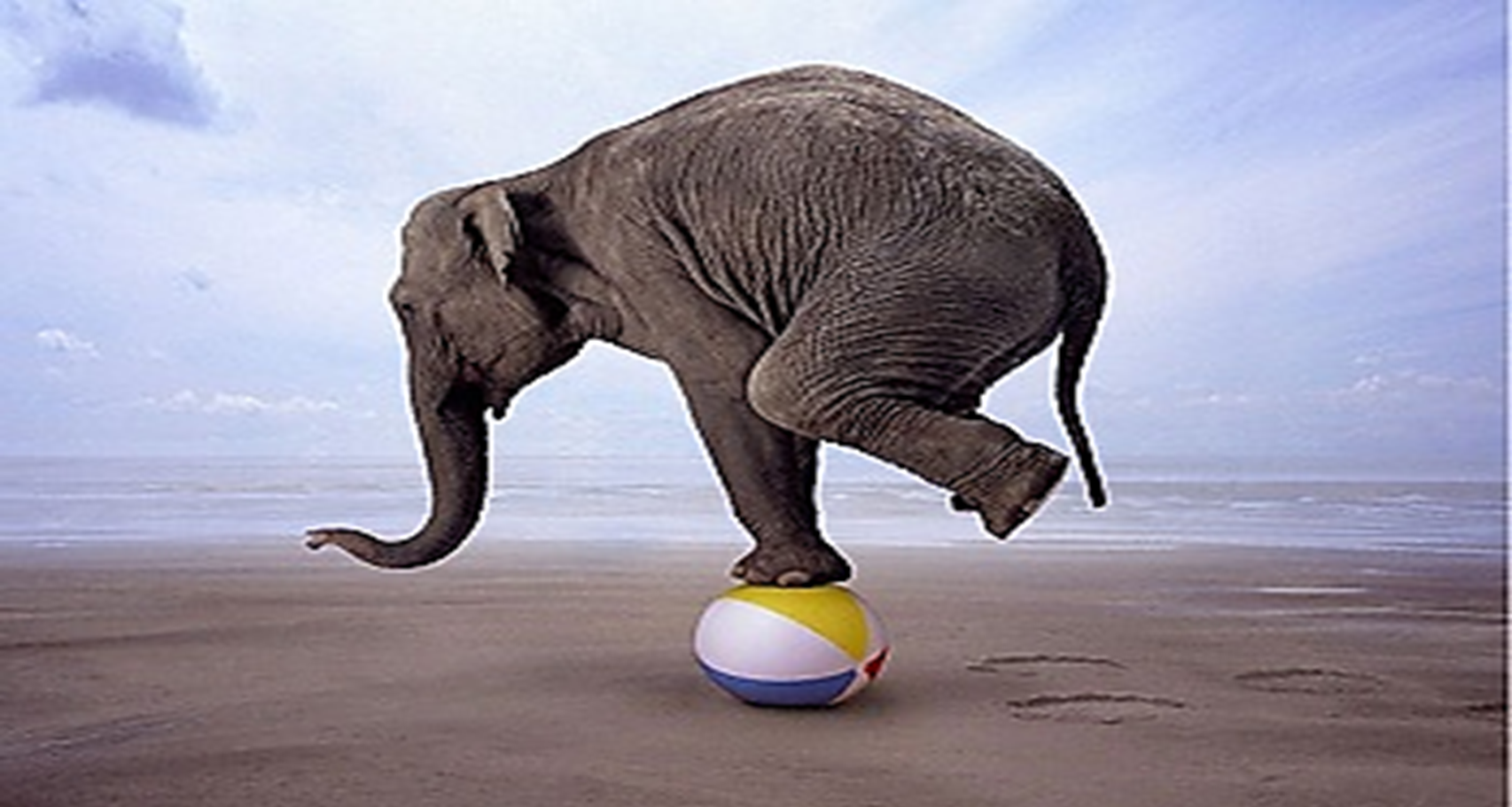 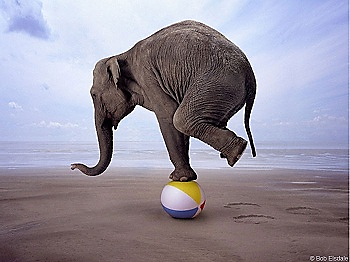 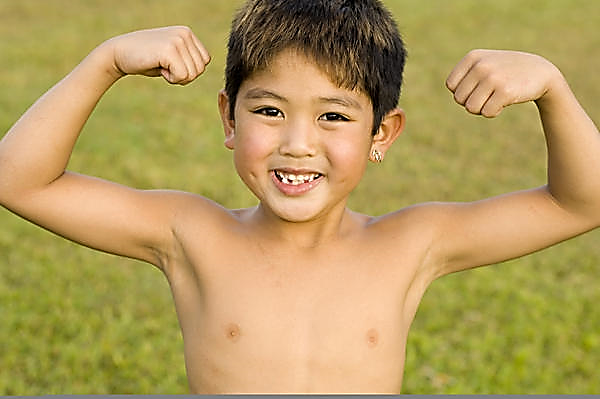 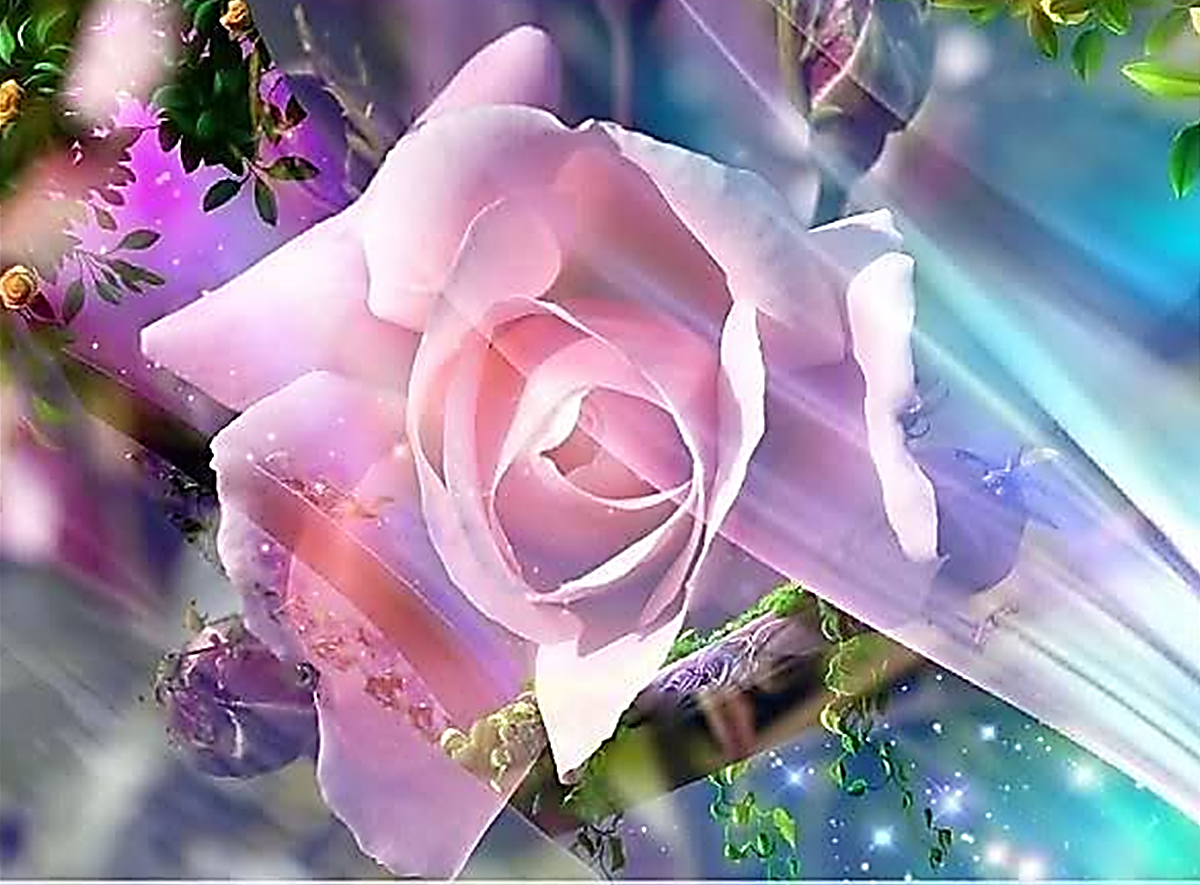 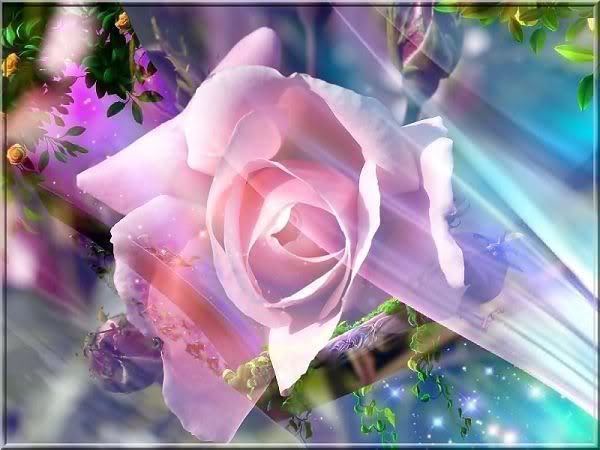 HILATUMIRADAHACIAELCREADOR
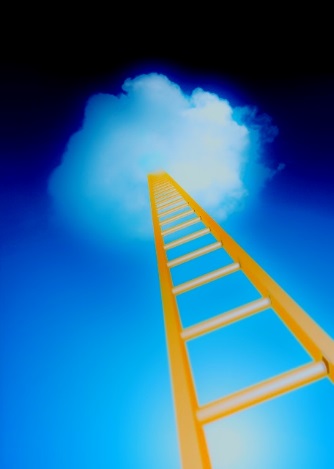 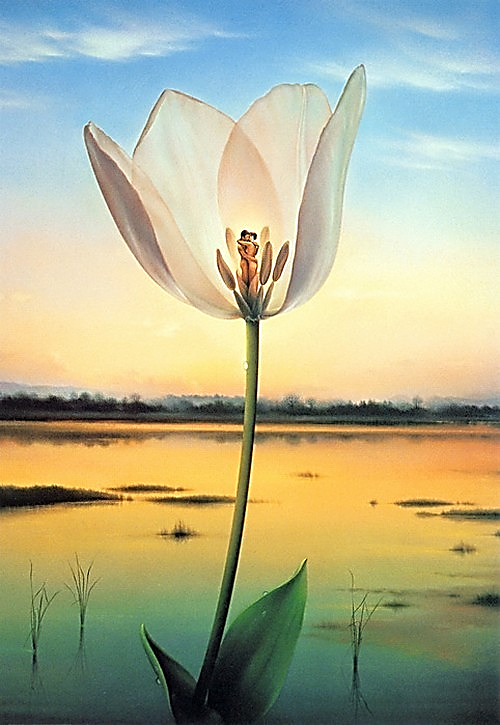 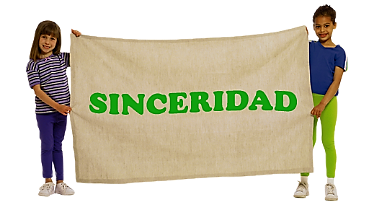 TESENTIRÁSLIBRESI ENHEBRASVERDADES
Somos parte del proyecto de Dios
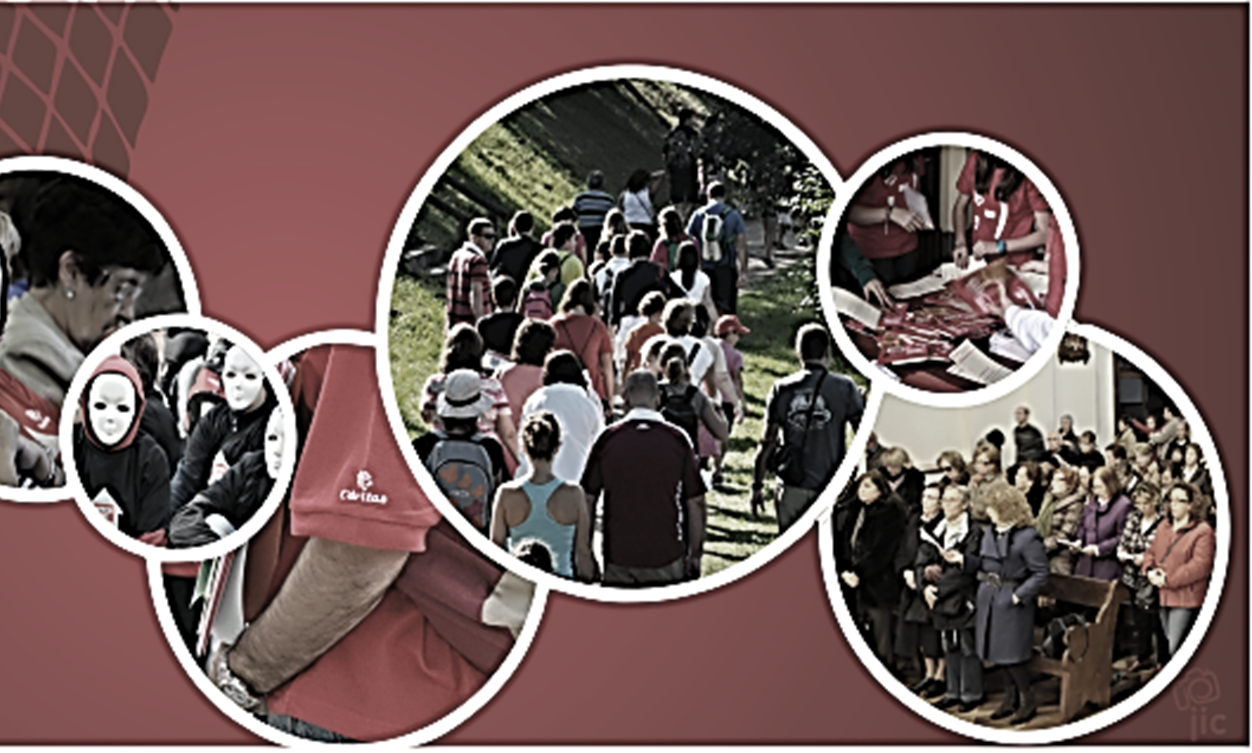 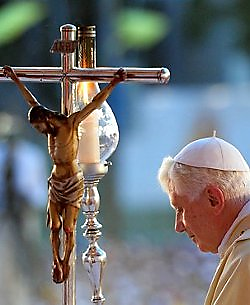 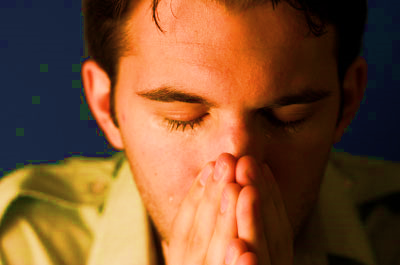 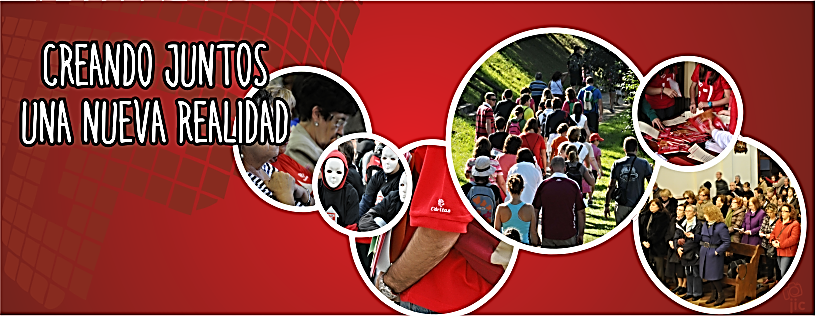 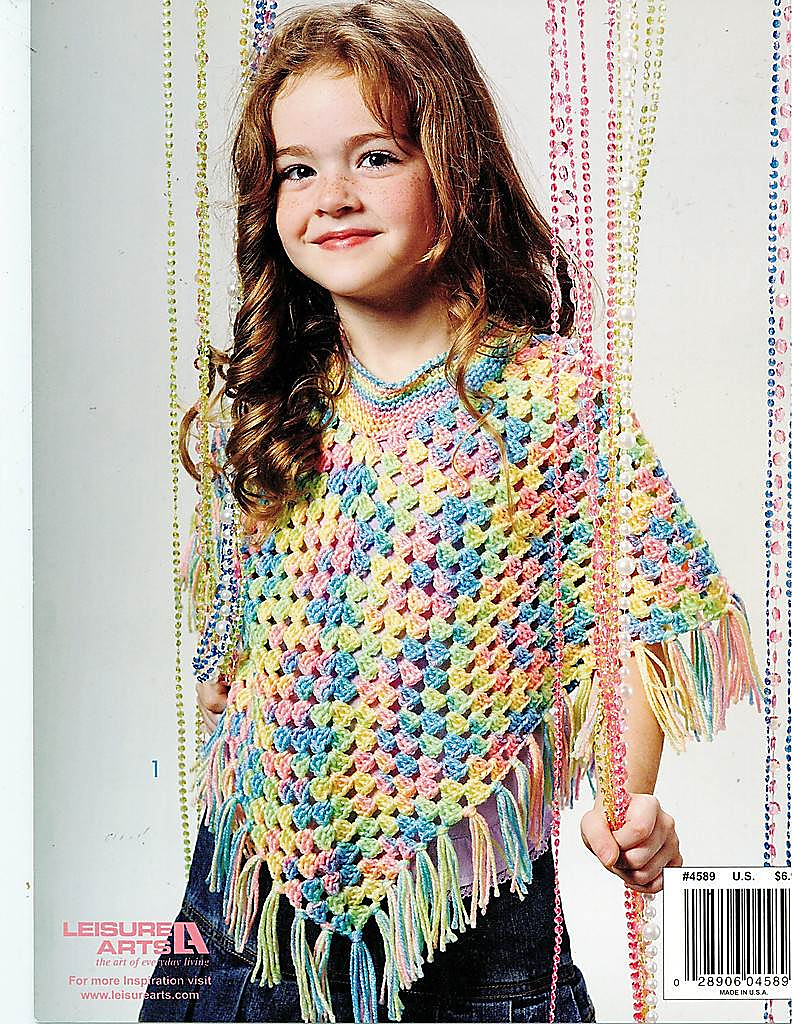 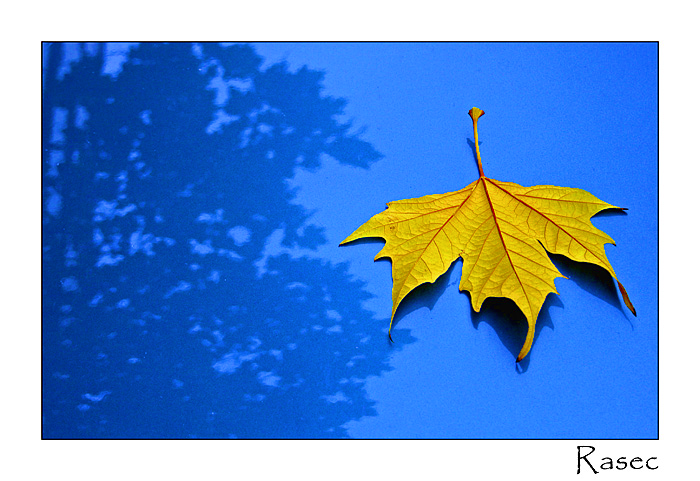 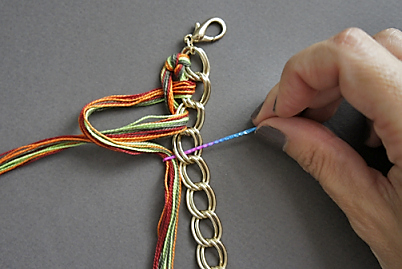 VES 
COSIENDO 
TUS 
FALTAS
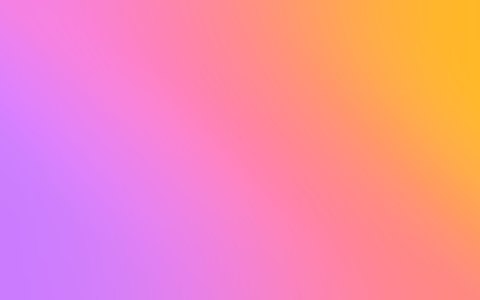 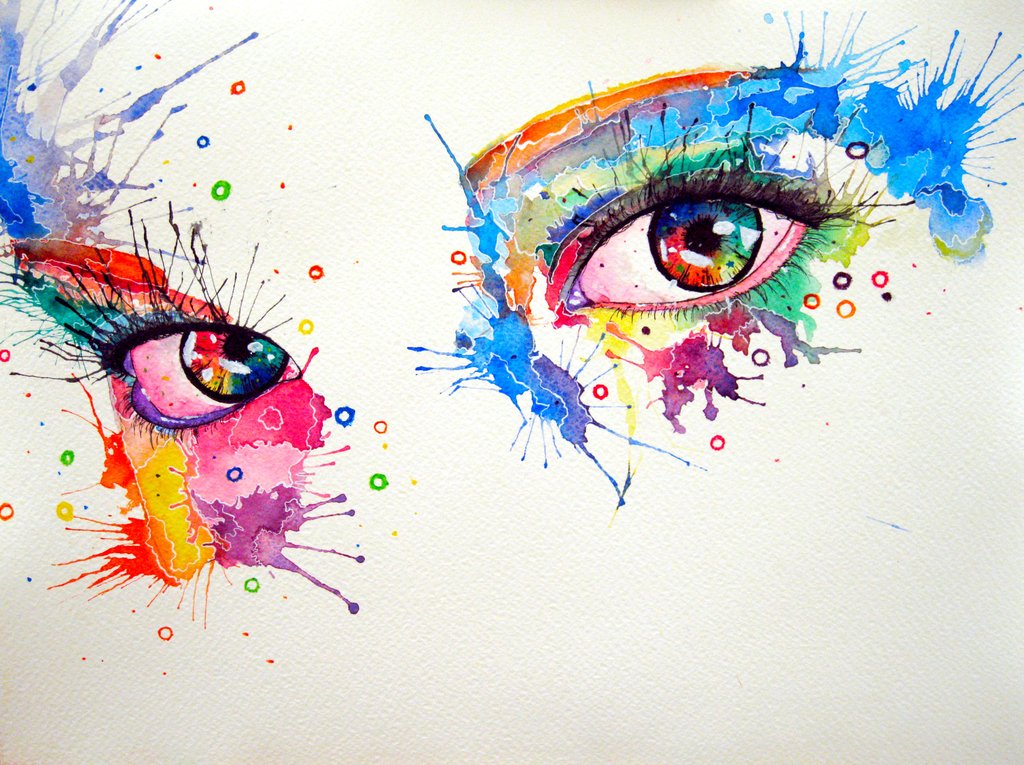 TRAS 
el 
GEMIDO, 
PROMESA
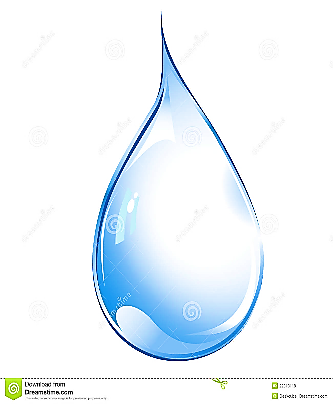 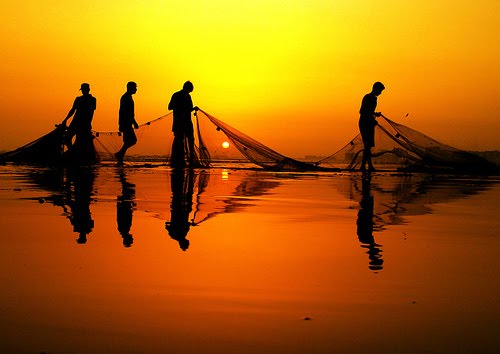 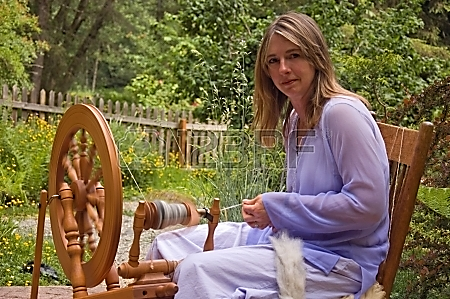 Pide aD I O Ste abralos ojosparapoderhilar conrectitud
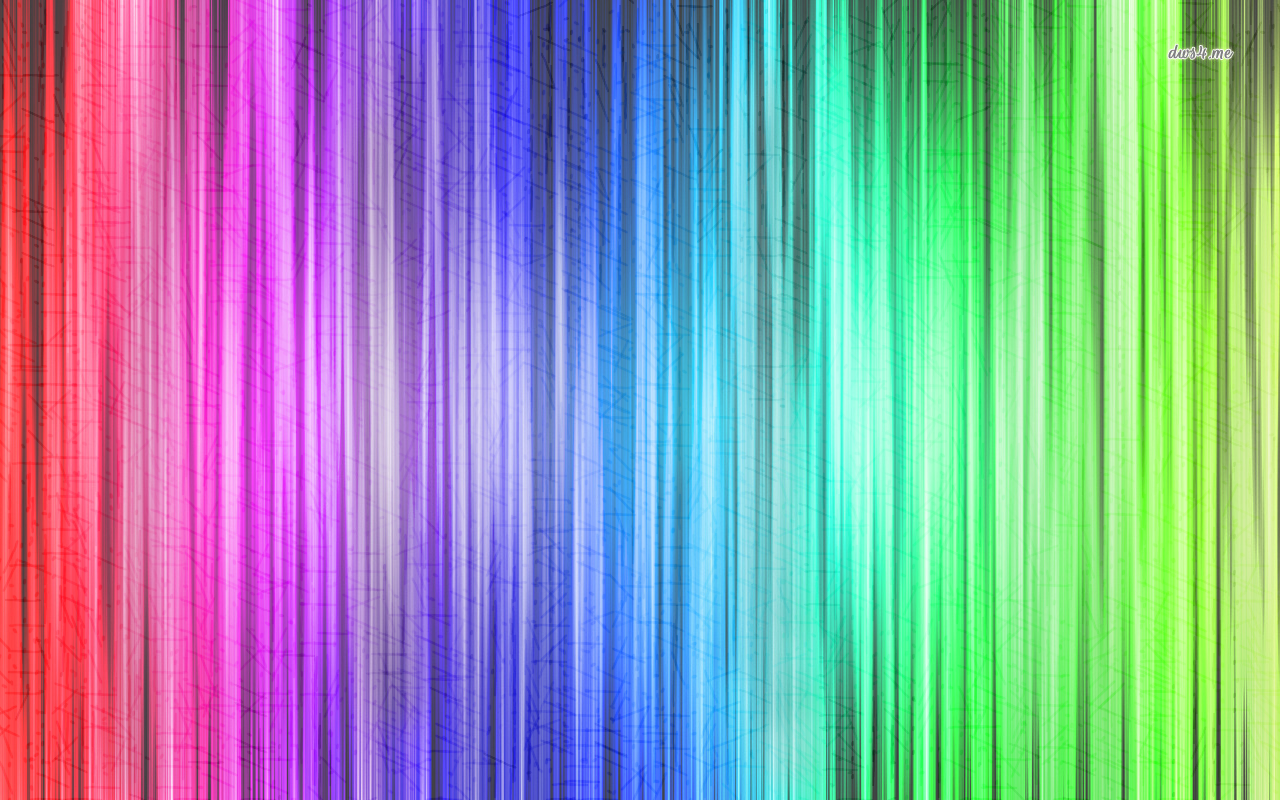 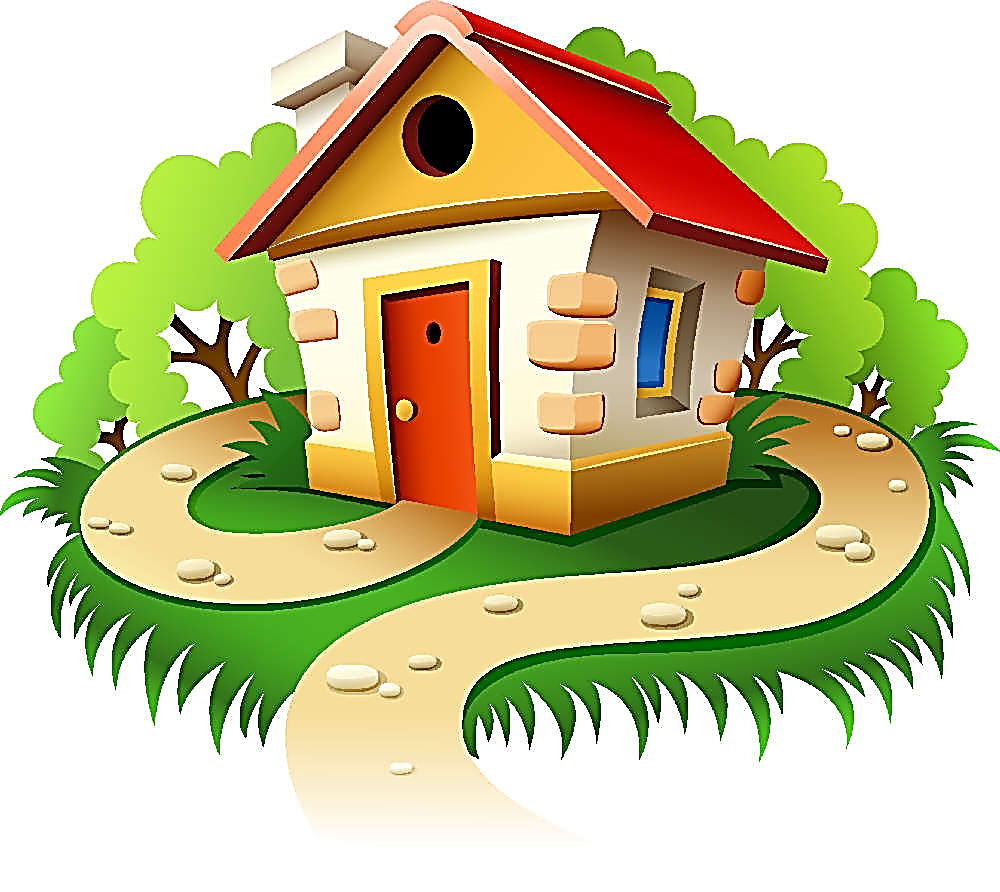 MADEJA  el HOGAR  de VALORES:
Cielo y tierra
Cariño
Comprensión
Colaboración
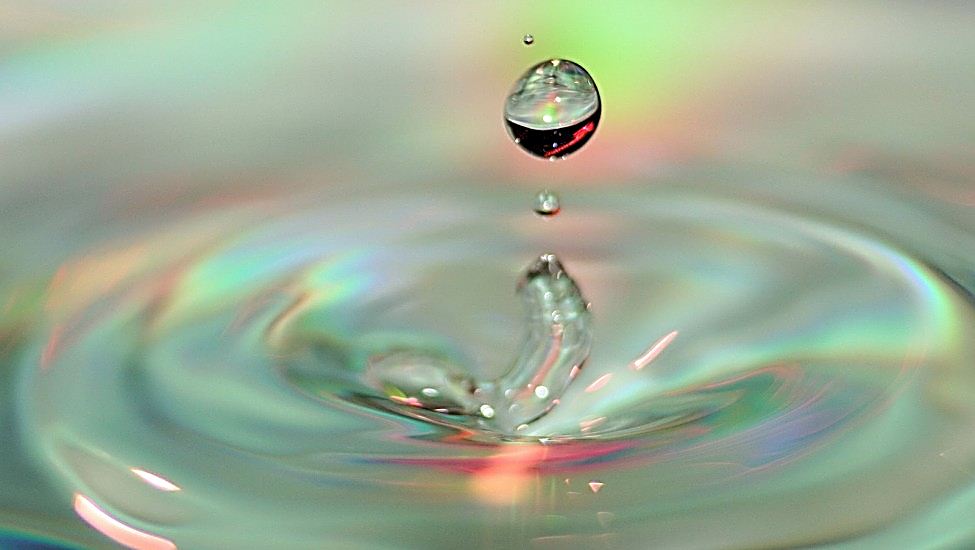 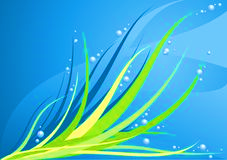 Toda la vida es tejida por Dios
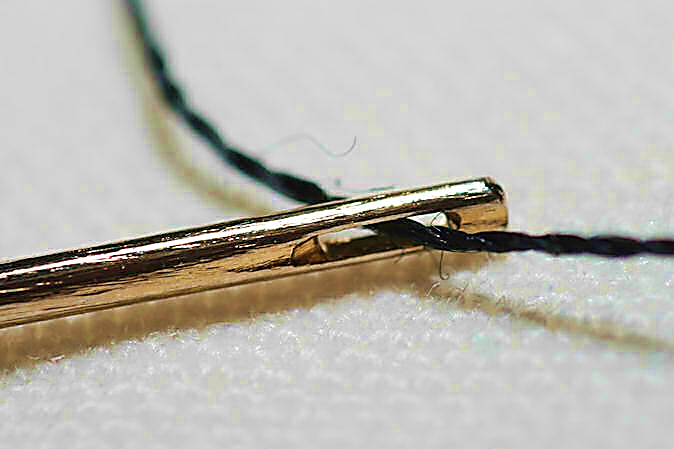 Enfilabienel ojode laagujay coselosdefectos
SER CREATIVO es HILAR la
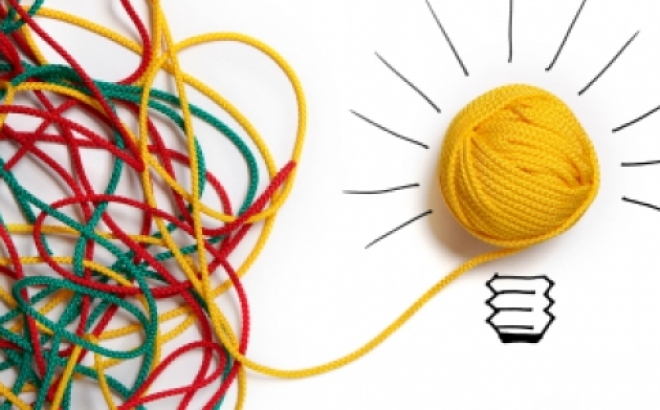 VIDA
Ves hilvanando esos dones del creador:
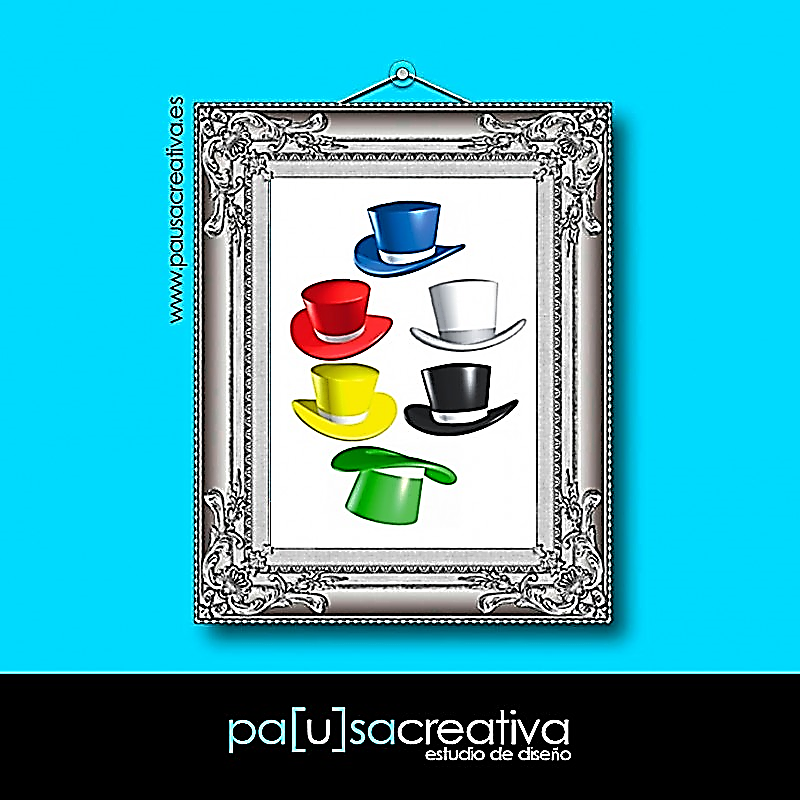 Humor
Bondad
Paz
Los sentidos
Respeto
Simpatía
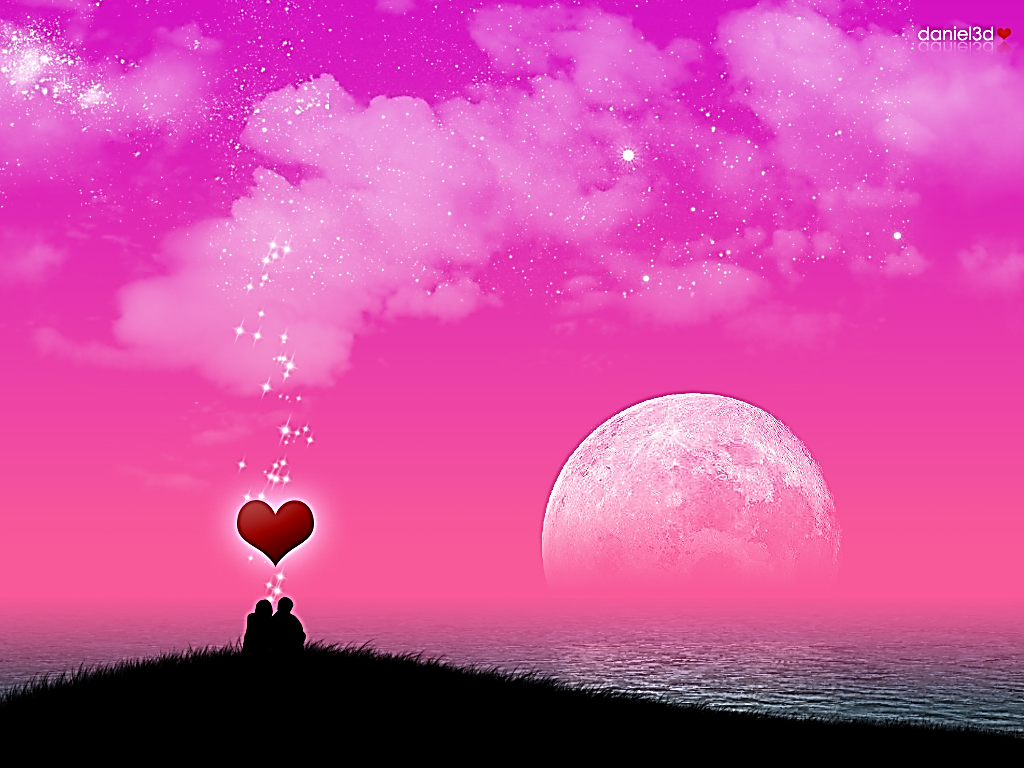 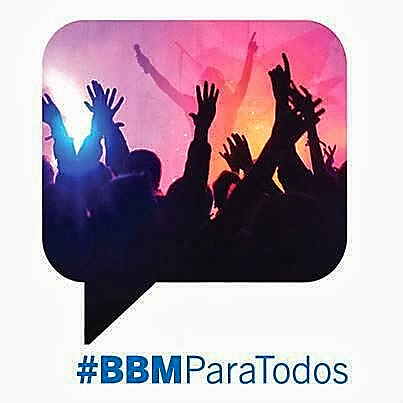 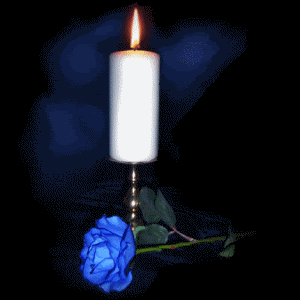 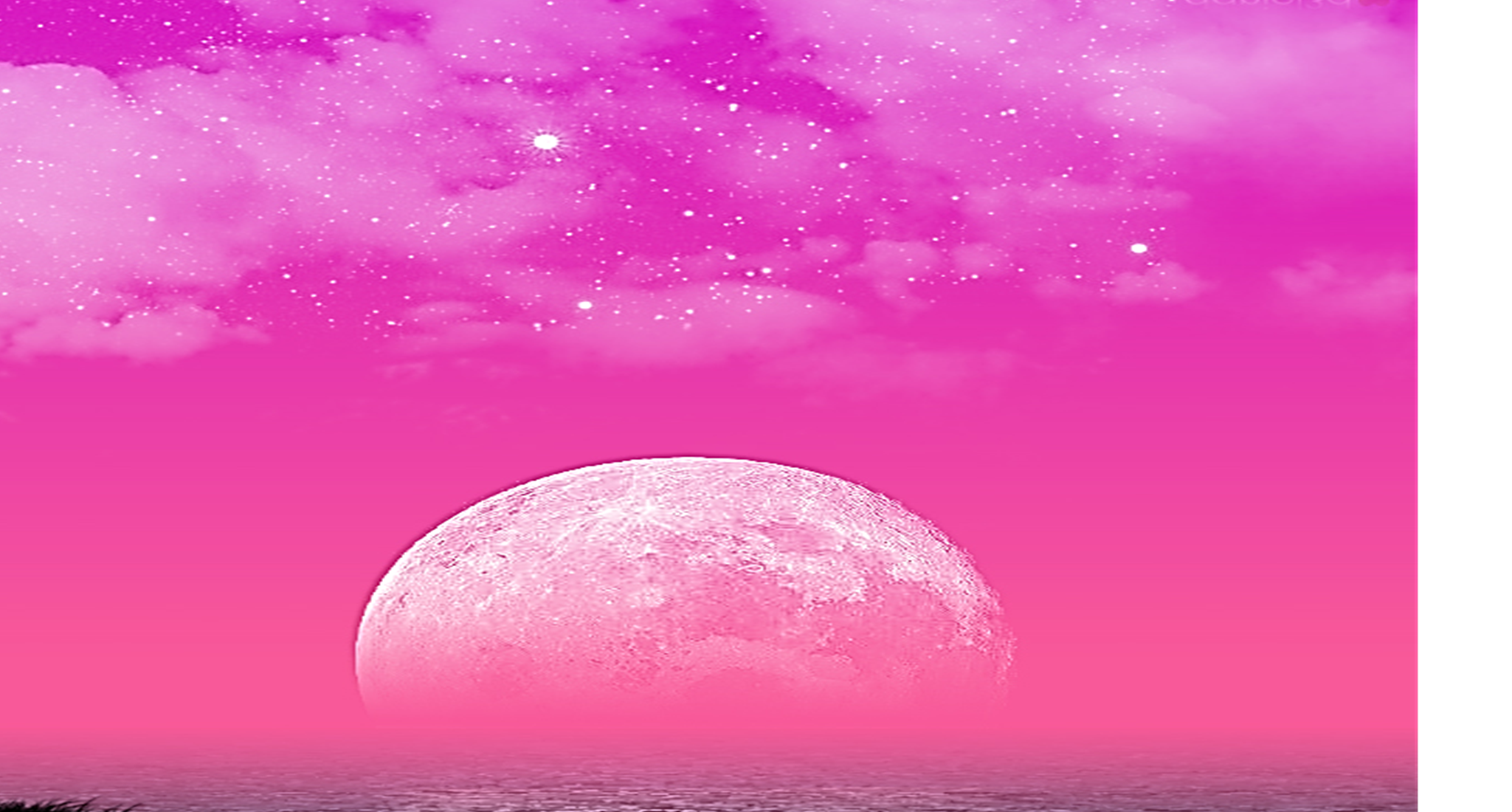 ¡Lanza entusiasmo a la humanidad !
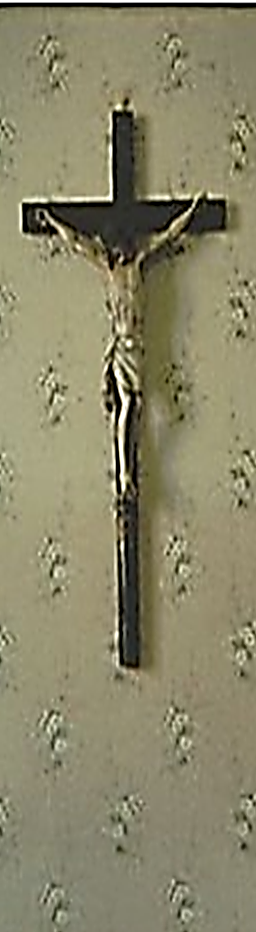 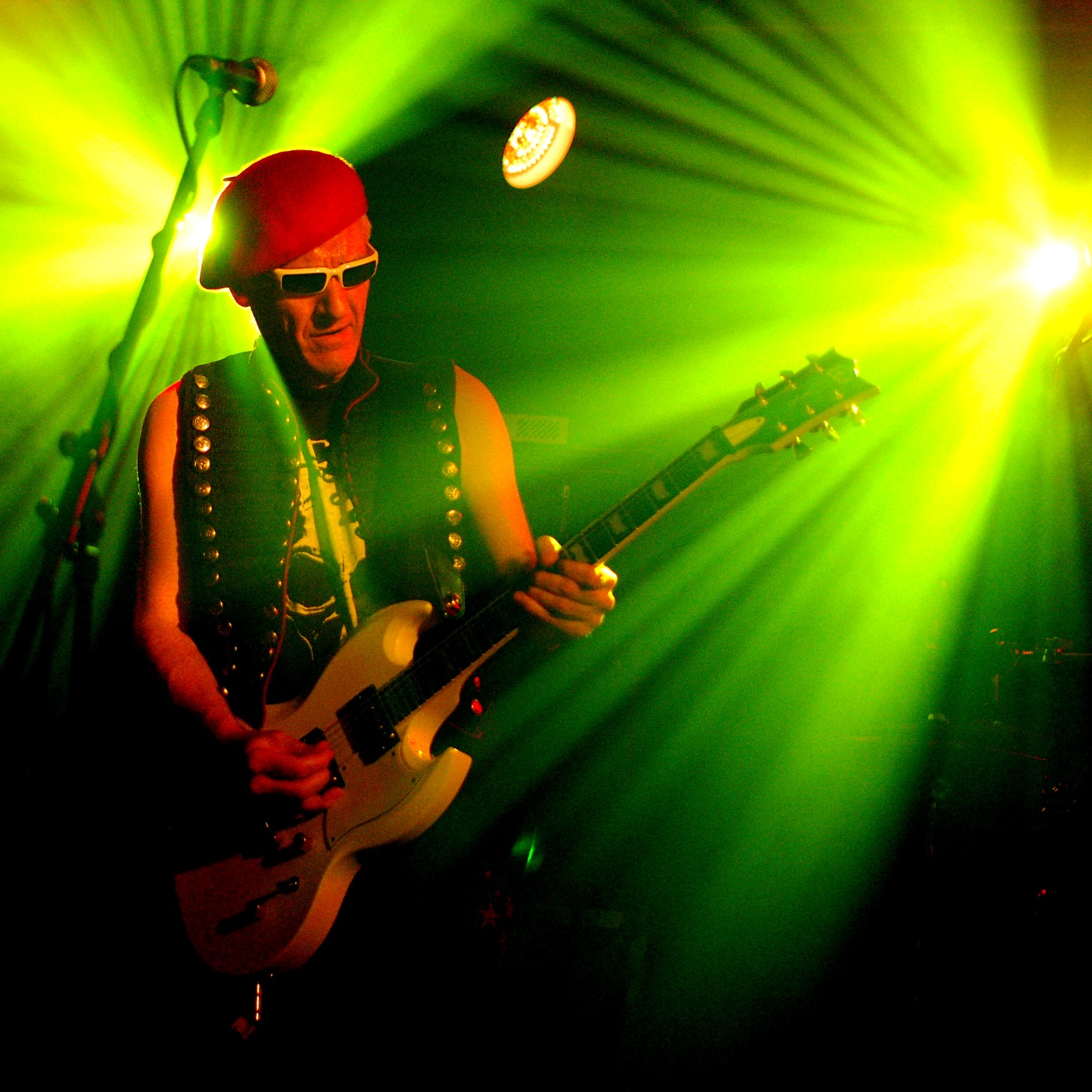 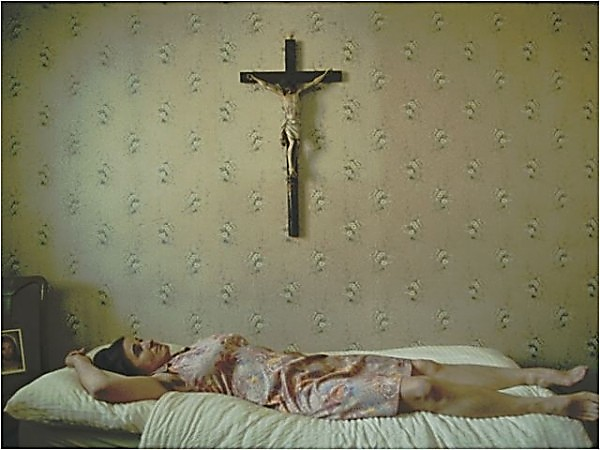 Muchos dan testimonio de fe ¿y tú?
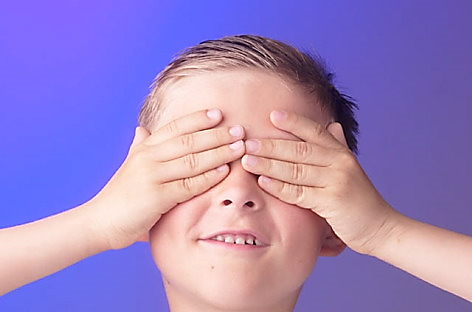 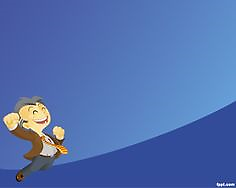 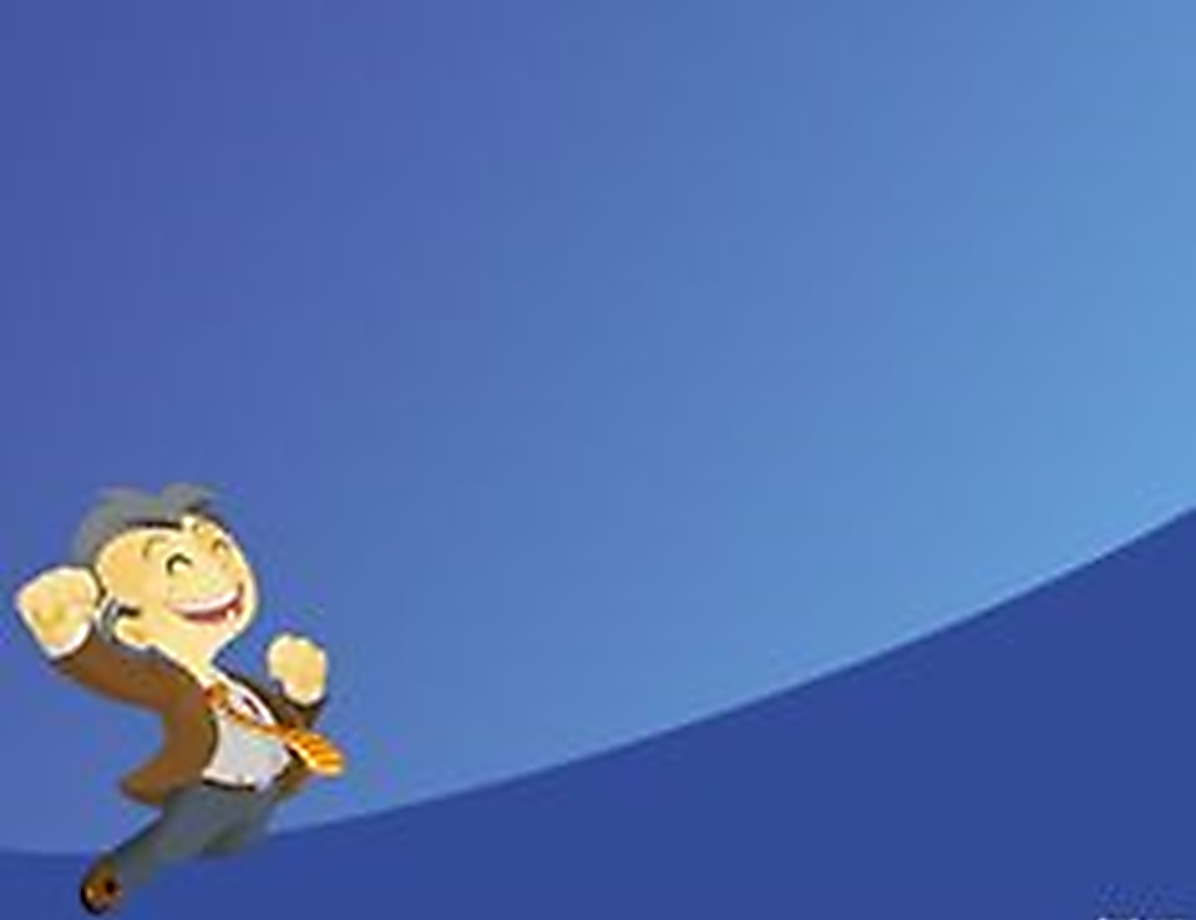 HAZ QUE TODO CONDUZCA A DIOS
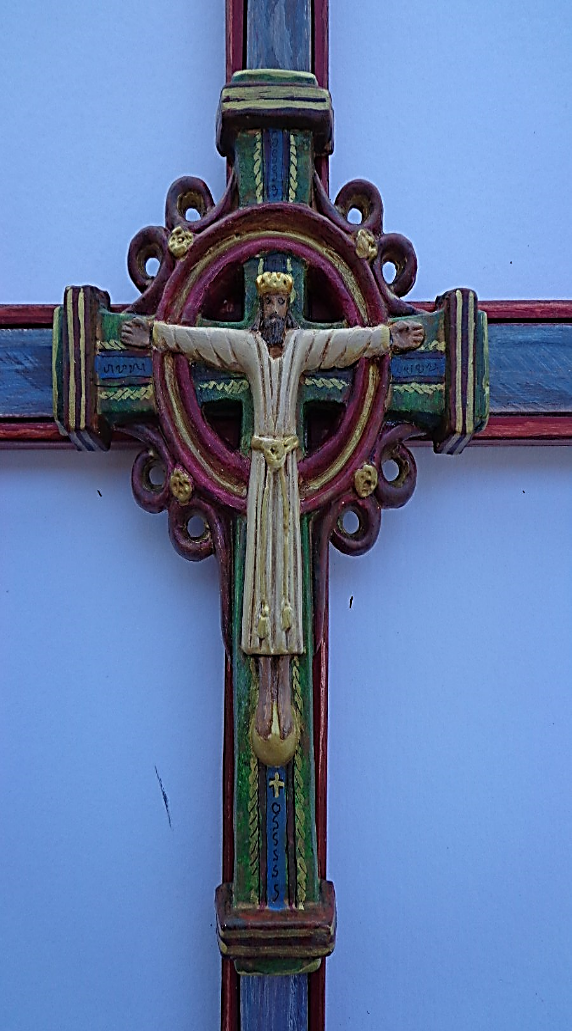 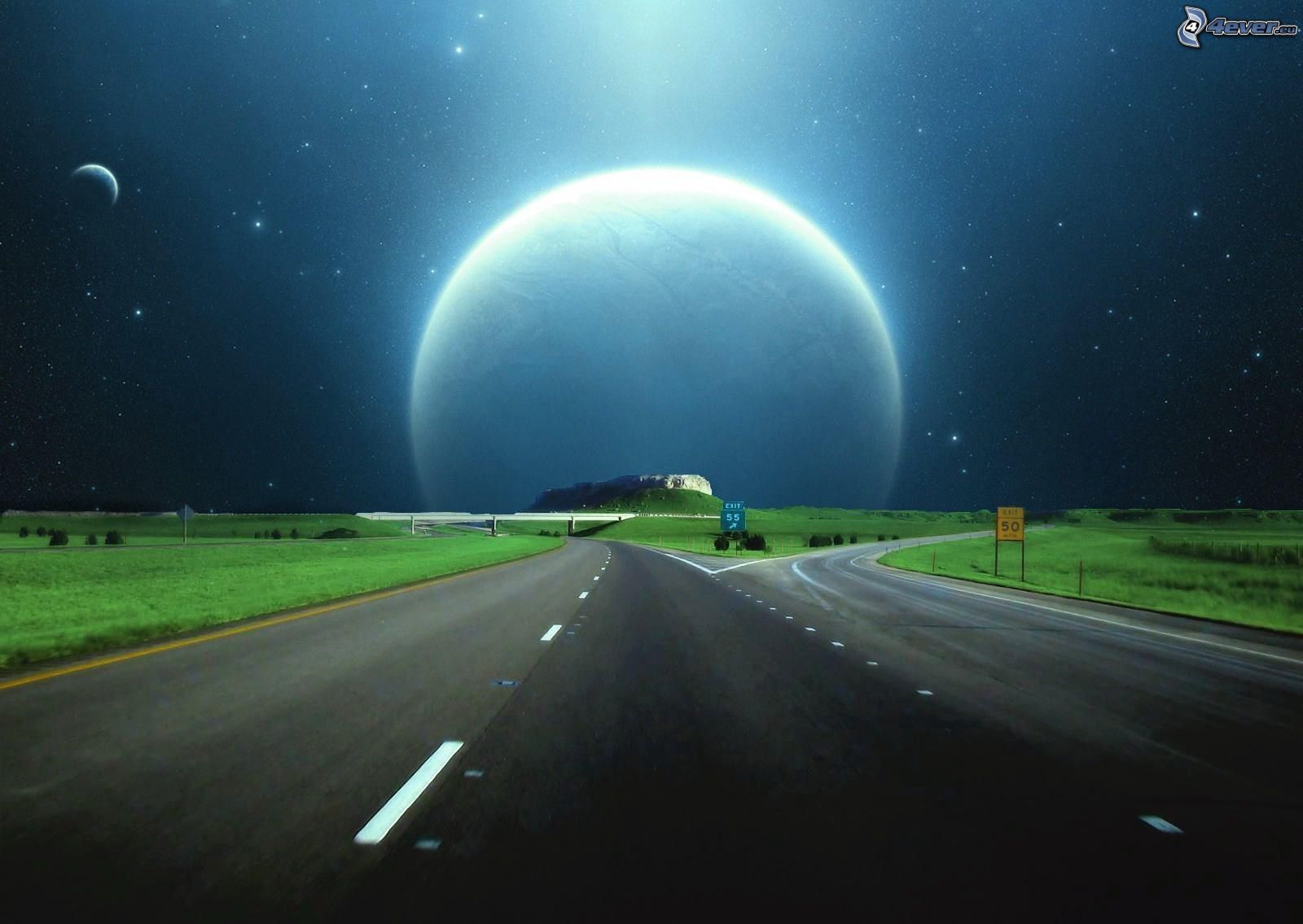 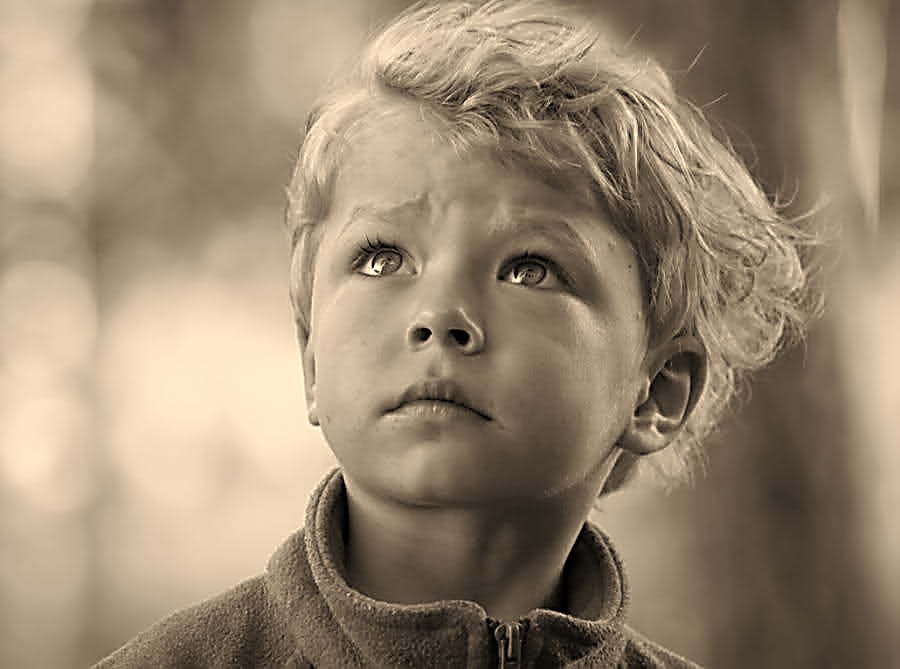 Que tu simple mirada inspire  C A M I N O
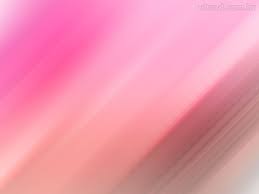 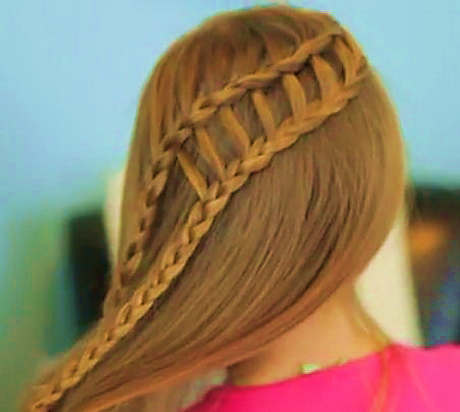 TRENZA 
TU 
VIDA 
DE 
BUEN 
HACER
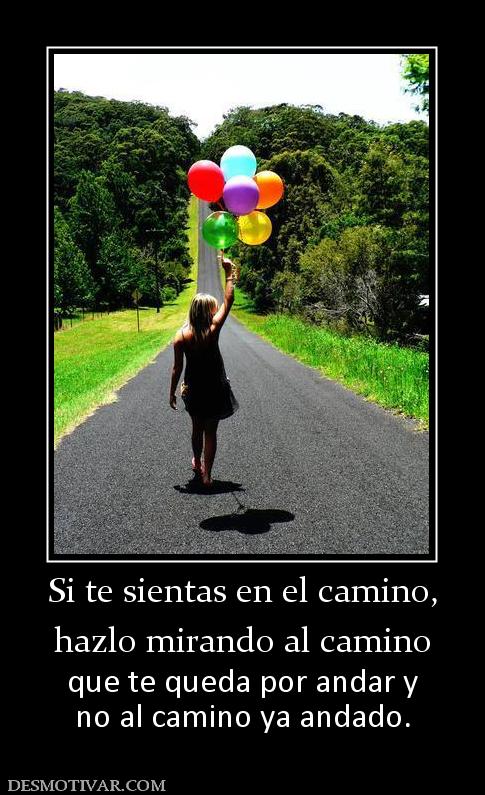 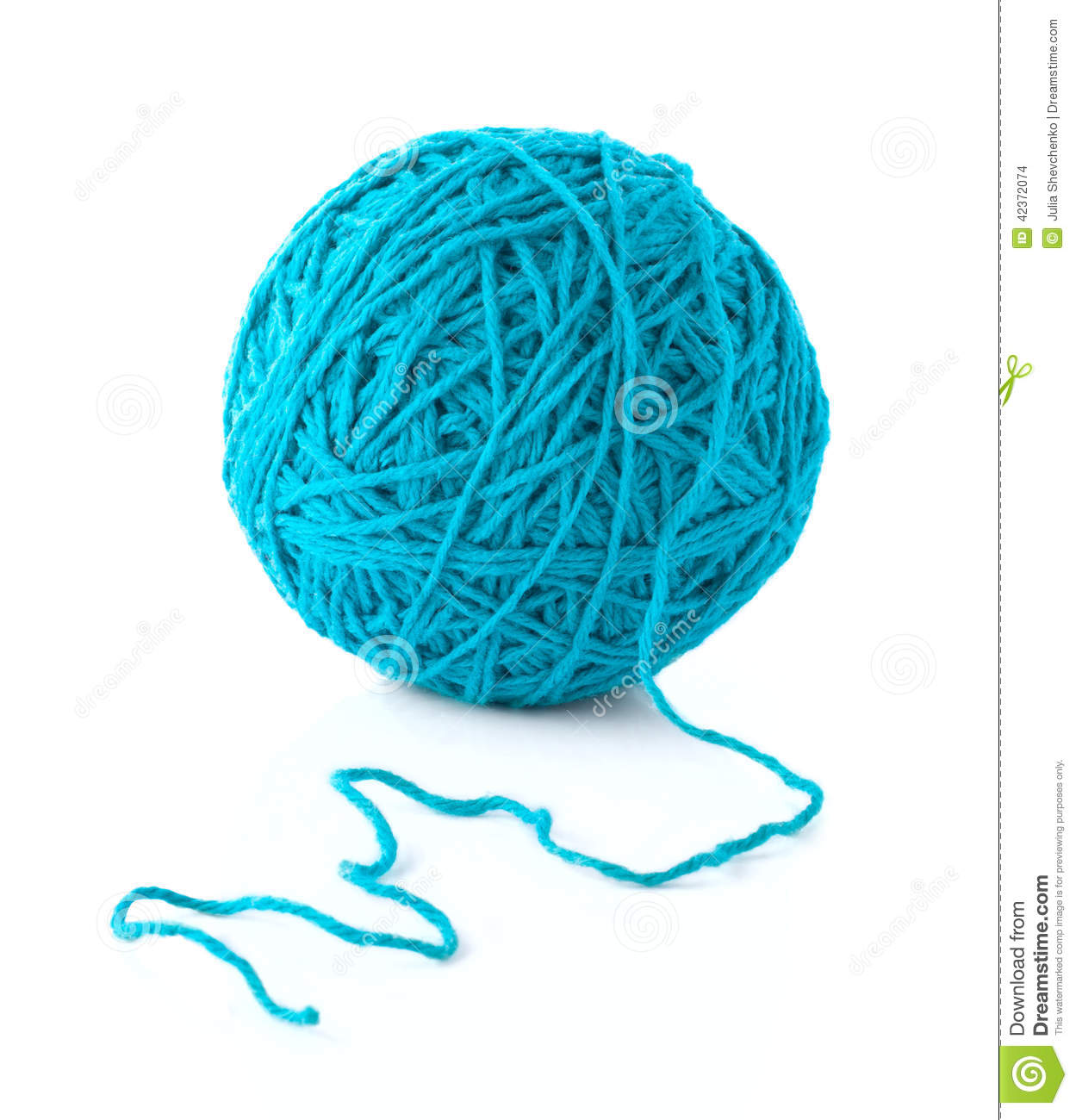 Hila tus buenos pensamientos y hazlos  servicio
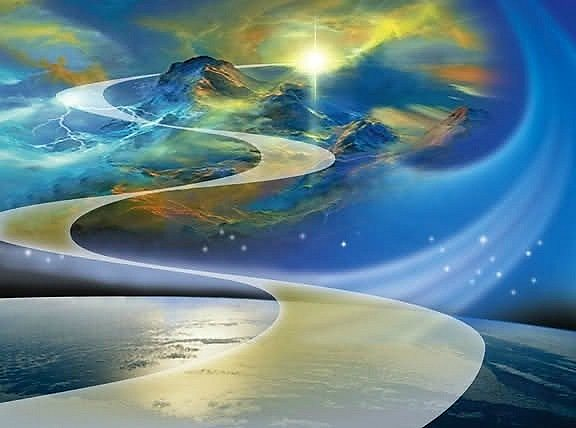 ¡Gracias, Señor!
por los días que me has ayudado a hilar el hacer
José Soler Mataix